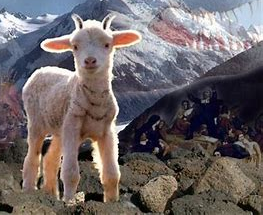 Kids’ Prophecy Corner
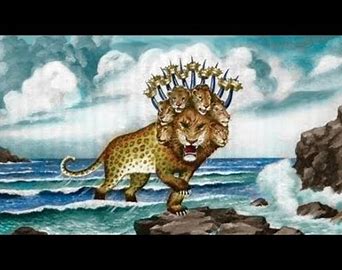 Revelation 13
The Two Beasts of Revelation 13
1st beast
Sea
Object
Many People
2nd beast
Earth
Image
Few people
The Two Beasts of Revelation 13
1st beast
Sea
Object
Many People
2nd beast
Earth
Image
Few people
Bad beast
Good beast / USA
The Two Beasts of Revelation 13
1st beast
2nd beast
Earth
Image
Few people
Good beast
New world
dragon
Sea
Object
Many People
Bad beast
Old world
dragon
The Two Beasts of Revelation 13
1st beast
2nd beast
Earth
Image
Few people
Good beast
Old world
dragon
“1260”
Sea
Object
Many People
Bad beast
Old world
dragon
1260
The Two Beasts of Revelation 13
1st beast
2nd beast
Earth
Image
Few people
Good beast
Old world
dragon
“1260”
Change time and law
Sea
Object
Many People
Bad beast
Old world
dragon
1260
Change time and law
The Two Beasts of Revelation 13
1st beast
2nd beast
Earth
Image
Few people
Good beast
New world
dragon
“1260”
Change time and law
Sea
Object
Many People
Bad beast
Old world
dragon
1260
Change time and law
Dragon
Lamb
Dragon
Dragon
The Two Phases Of The Second Beast
Great Controversy pages 440.1 to 441.1 : 1st phase – church and state separated 
 
-	There is a lamb like beast coming out of the earth.
-	It did not come through the overthrowing of other powers, but it rises in a territory previously 		unoccupied
-	It grows up gradually and peacefully.
-	Its developments were from being peaceful, being lamb-like to being a dragon and being harmful.
-	She explains what the old world is by quoting Revelation 17:15. The Old World—that turbulent sea of 	“peoples, and multitudes, and nations, and tongues.”
-	The nation in 1798 that was rising into power giving promise of strength and greatness was 	unmistakably the United States of America.
-	She then describes the principles of its success as a nation: Republicanism and Protestantism. These 	principles are the secret of its power and prosperity.
-	Also attached to these two principles is the constitution which guarantees to the people the right of 	self-	government, providing that representatives elected by the popular vote shall enact and 	administer the laws.
-	Also, freedom of religious faith was granted.
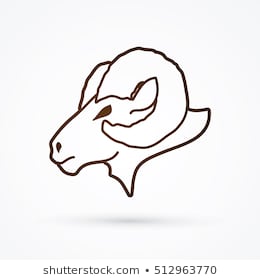 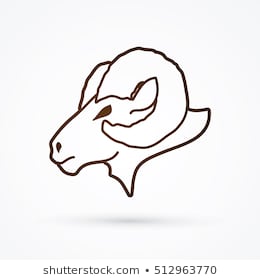 Declaration of Independence + Constitution
Protestantism
Republicanism
Great Controversy 442 : Second phase – the speaking
The speaking of the nation is the action of its legislative and judicial authorities. 
{ GC 442.1}
The legislative : 
Law
Parliament – House of Representatives + Senate
The Judiciary 
 -  implements
 - Executes judgement
 
The executive is held by the presidency.
Dragon
Lamb
Bad
Good
Speaks as a Lamb
Speaks as a Dragon
Church 
State
Church // State
1798
SL
Lamb
Dragon
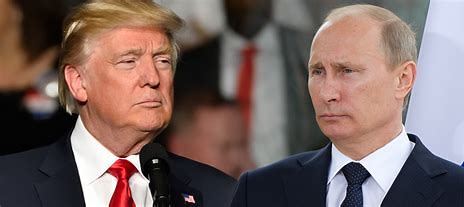 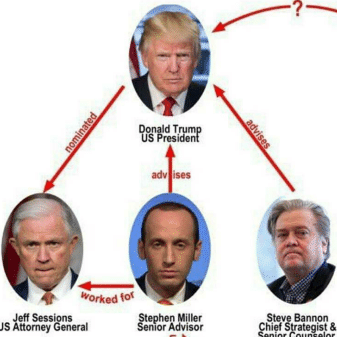 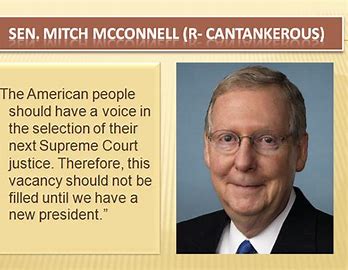 The United States And Medo-Persia
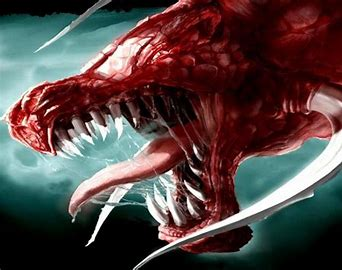 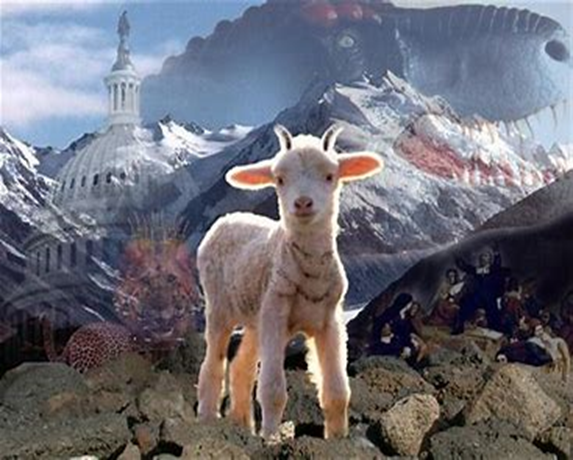 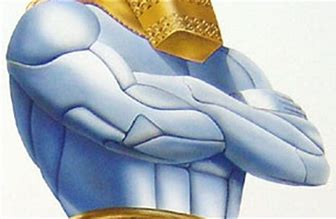 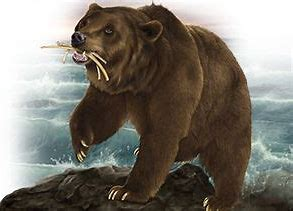 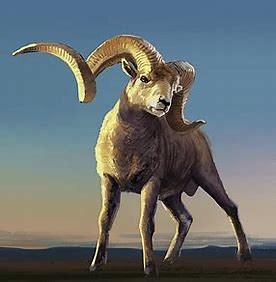 The Lamb-beast and The Dragon-beast
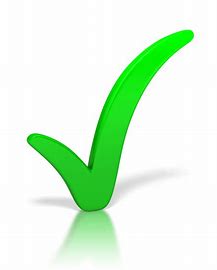 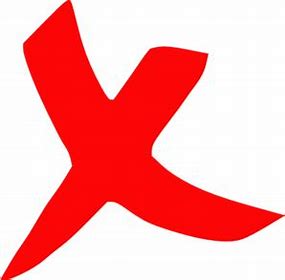 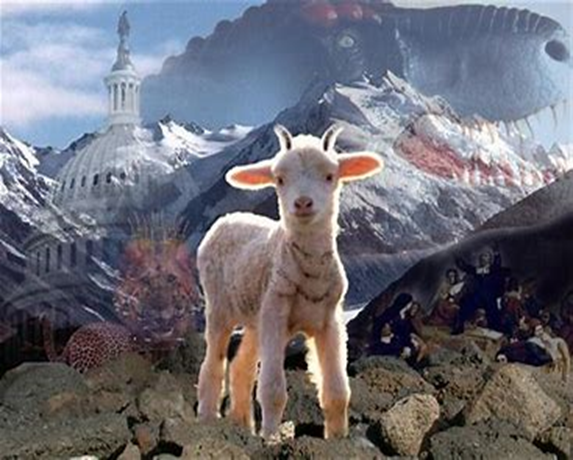 Like = Equal to
Daniel 7: 4

7:4	The first [was] like a lion, and had eagle's wings: I beheld till the wings thereof were plucked, and it was lifted up from the earth, and made stand upon the feet as a man, and a man's heart was given to it. 

Romans 8:3

8:3	For what the law could not do, in that it was weak through the flesh, God sending his own Son in the likeness of sinful flesh, and for sin, condemned sin in the flesh:
The Lamb-beast and The Dragon-beast
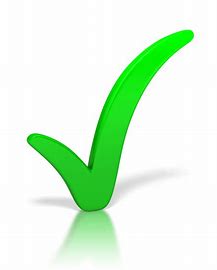 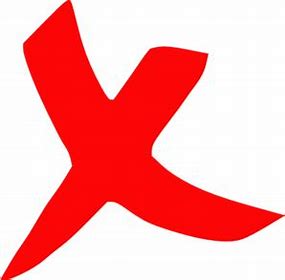 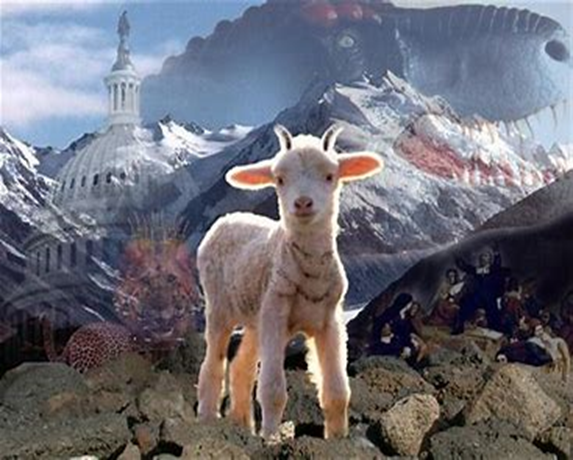 The Two Horns
Lamb-beast
Dragon-beast
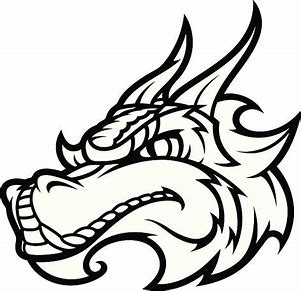 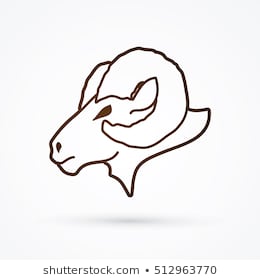 Civil liberty and Religious Liberty
Civil oppression and Religious oppression
The 1260 & “1260”
1798
538
Royal Oppression
Priestly intolerance
1260
Church and State
COP
SL
Civil Oppression
Religious intolerance
“1260”
Church and State
The Two Beasts of Revelation 13
1st beast
2nd beast
Earth
Image
Few people
Good beast
New world
dragon
“1260”
Change time and law
Sea
Object
Many People
Bad beast
Old world
dragon
1260
Change time and law
Dragon
Lamb
Dragon
Dragon